Формирование навыков  здорового образа жизни через предметную деятельность
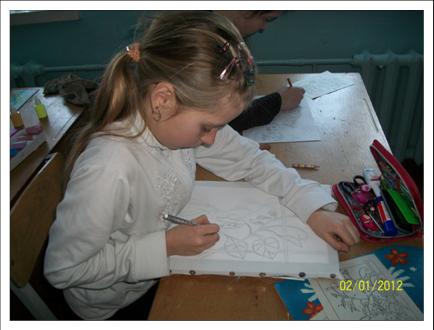 Из Устава  Всемирной организации здравоохранения: 
Здоровье  -  состояние полного физического,  духовного  и социального  благополучия  человека
Здоровье бывает:
физическое,
психическое,
социальное,
нравственное,
духовное
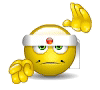 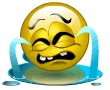 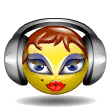 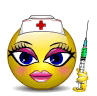 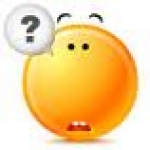 «Забота о здоровье ребёнка – это не просто комплекс санитарно- гигиенических норм и правил и не свод требований к режиму, питанию, труду, отдыху. Это прежде всего забота о гармоничной полноте всех физических и духовных сил, венцом этой гармонии является радость творчества.»
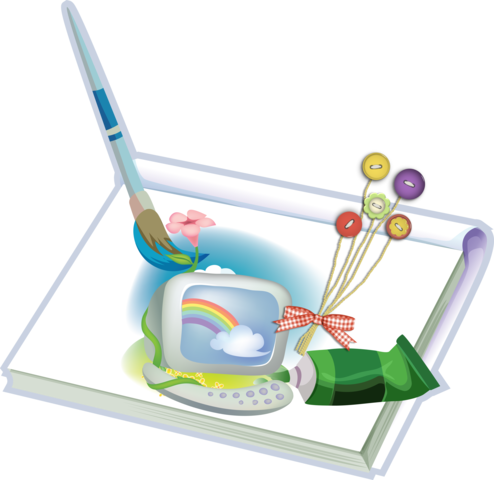 В.А.Сухомлинский
Здоровье воспитанника в норме, если:
в физическом плане – здоровье позволяет ему справляться с учебной нагрузкой, ребёнок умеет преодолевать усталость; 
в эмоциональном плане – ребёнок уравновешен, способен удивляться и восхищаться;
в социальном плане – он коммуникабелен, общителен;
в интеллектуальном плане – учащийся проявляет хорошие умственные способности, наблюдательность, воображение, самообучаемость; 
в нравственном плане – он признаёт основные общечеловеческие ценности;
[Speaker Notes: г]
Занятие ИЗО осуществляется в условиях комфортности:
А) Санитарно-гигиенических: 
Свежий воздух, проветренный класс, соответствующее освещение, влажная уборка, озеленение.
Рабочее место у учащихся на уроке ИЗО – ученические столы. Автоматически осуществляется контроль за посадкой учащихся во время урока.
Комфортный для человека уровень шума- это предельно допустимое давление звука, которое не оказывает на организм воспитанников вредного воздействия. 
     Обычный разговор «в спокойных тонах», тихое (умеренное звучание) музыки;
Использование видеоэкранных средств обучения с учетом гигиенических правил.
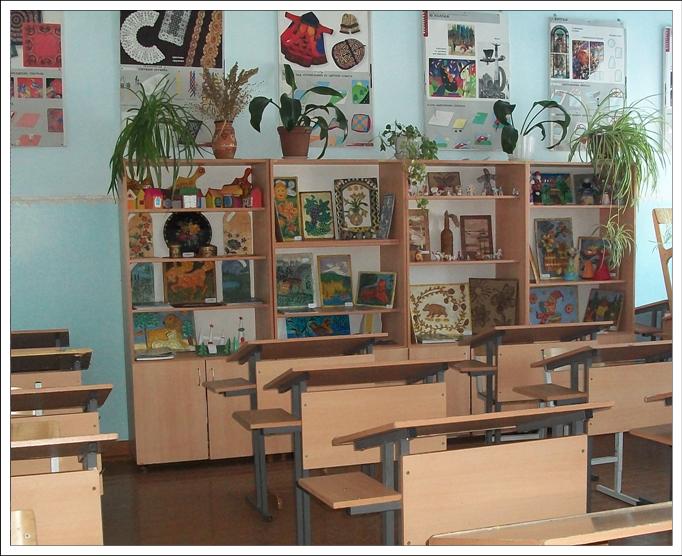 Занятие ИЗО осуществляется в условиях комфортности:
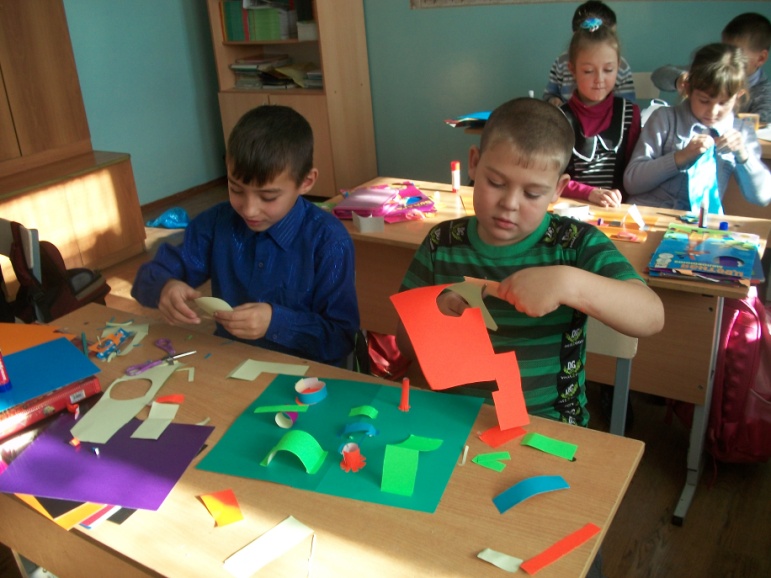 Б) Психологические:

Создание эмоционально положительного фона в обучении, общении.
Учет психического и физического здоровья ребенка; психологических особенностей класса.
Стимулирование мотивации на успешность в обучении, оказание поддержки и помощи ребенку в учебе.
Использование чередования интенсивности в обучении и релаксации.
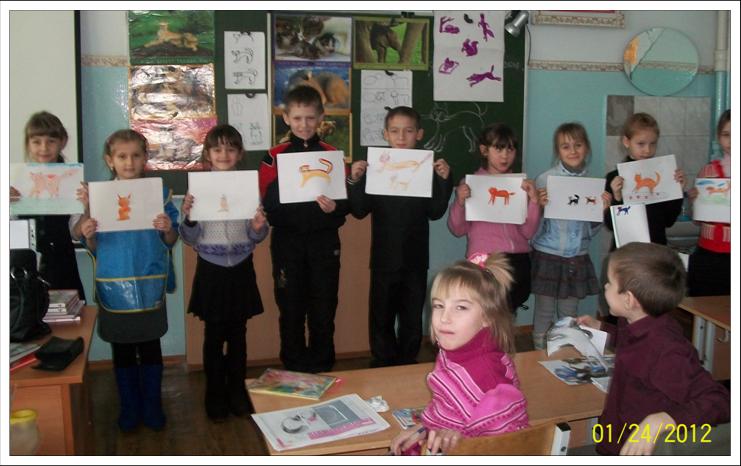 Здоровьесберегающие
 компоненты на занятиях ИЗО:
Динамические паузы, физкульминутки для глаз, например, рисуем глазами;  
Применение игровых моментов с движениями учащихся; 
Элементы релаксации (например, музыкотерапия - использование аудио записей «Звуки природы», упражнения «Послушай и нарисуй», улыбкотерапия ;
Свободное перемещение по кабинету в ходе выполнения практической работы ( налить воду в стакан, вымыть кисточки, руки  и т. д.)
Чередование видов учебной деятельности
Ранжирование учебного материала урока по степени сложности, новизны , актуальности
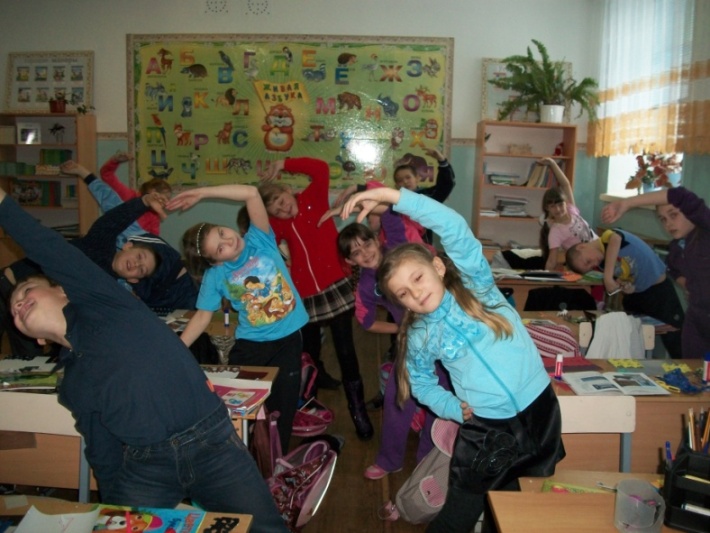 Здоровьесберегающие
 компоненты на занятиях ИЗО:
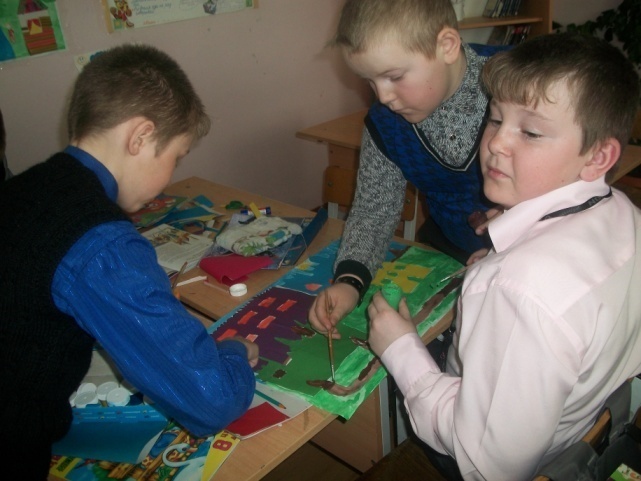 Использование активных методов обучения: поисковый, диалогический, игровой, проектный, исследовательский и др.;
Плотность урока: количество времени, затраченного на учебную деятельность не менее 60%, но не более-80%;
Темп завершения урока спокойный, учащийся должен иметь возможность задать педагогу вопросы;
Система оценивания.
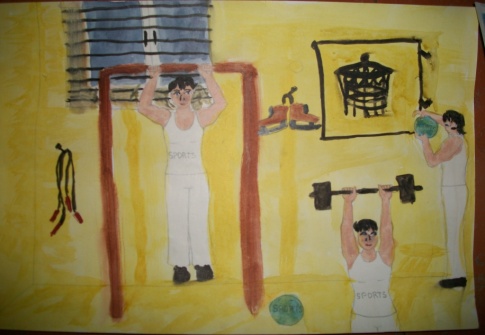 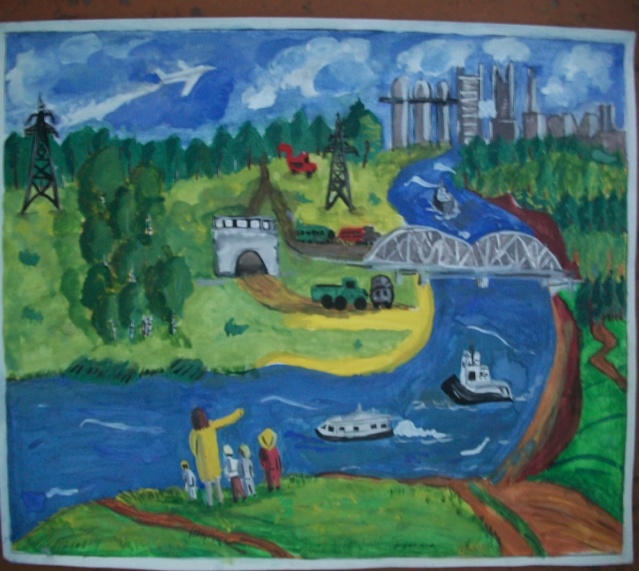 Формирование ценностного отношения к здоровью и здоровому образу жизни:
ценностное отношение к своему здоровью, здоровью близких и окружающих людей;
элементарные представления о взаимной обусловленности физического, социального и психического здоровья человека, о важности нравственности в сохранении здоровья человека;
первоначальный личный опыт здоровьесберегающей деятельности;
первоначальные представления о роли физической культуры и спорта для здоровья человека, его образования, труда и творчества;
знания о возможном негативном влиянии 
      компьютерных игр, телевидения, 
      рекламы на здоровье человека.
Язык цвета помогает понять окружающим юного художника
Синий – потребность в покое и отдыхе.
Зелёный олицетворяет гордость, стремление к независимости, заботе о здоровье.
Красный –энергия, радость от своей деятельности.
Жёлтый – необходимость в радостных переживаниях, реализации своей мечты.
Фиолетовый – синтементальность, жажда романтических приключений.
Оранжевый – стремление человека к самораскрытию и установлению контактов с окружающими. Оранжевый – это цвет освобождающий.           (по Максу Люшеру)
Преодолевать жизненные трудности без вреда собственному здоровью – главная задача предметов искусства в общеобразовательной школе.
Занятие спортом
Хороший сон
Хорошее питание
ЗОЖ
«Из чего складывается ЗОЖ» ( работа на интерактивной доске)
12
[Speaker Notes: Пожалуйста, подумайте и запишите ваши определения на шариках. Вы работаете в группе. На обдумывания три минуты. (Участники команд записывают свои определения на шариках и прикрепляют и оформляют аппликацию).  Во время работы звучит спокойная мелодия.]